Heat Stress Indices
HOTHAPS December 2011
Why does “everyone” use Ta?
In the ICB most speakers used Ta (air temperature) in discussing heat stress.
A few used WBGT, AT, UTCI
Why?
Why are heat stress indicies not used?
Unfamiliar
People understand temperature but not heat
Too complex
No one index suits all purposes
We argue
Some have a bad history
Eurocentric and USA-centric
Outline
What does a good heat index look like?
What are the alternatives:
Choose a current index
Modify WBGT
Modify UTCI
Use an alternative (AT)
Use all current indexes
Invent a new index
Using existing indexes:  WBGT
Bad history (hasn’t met people’s needs)
Only works for heat stress (WBGT>25)

Can now be made “rational” (modelling similar to Fiala model)

Easy to measure
Lots of data
Most common
Simple
You can make any heat index rational
Same process as used by Fiala for people but its less complicated with objects.
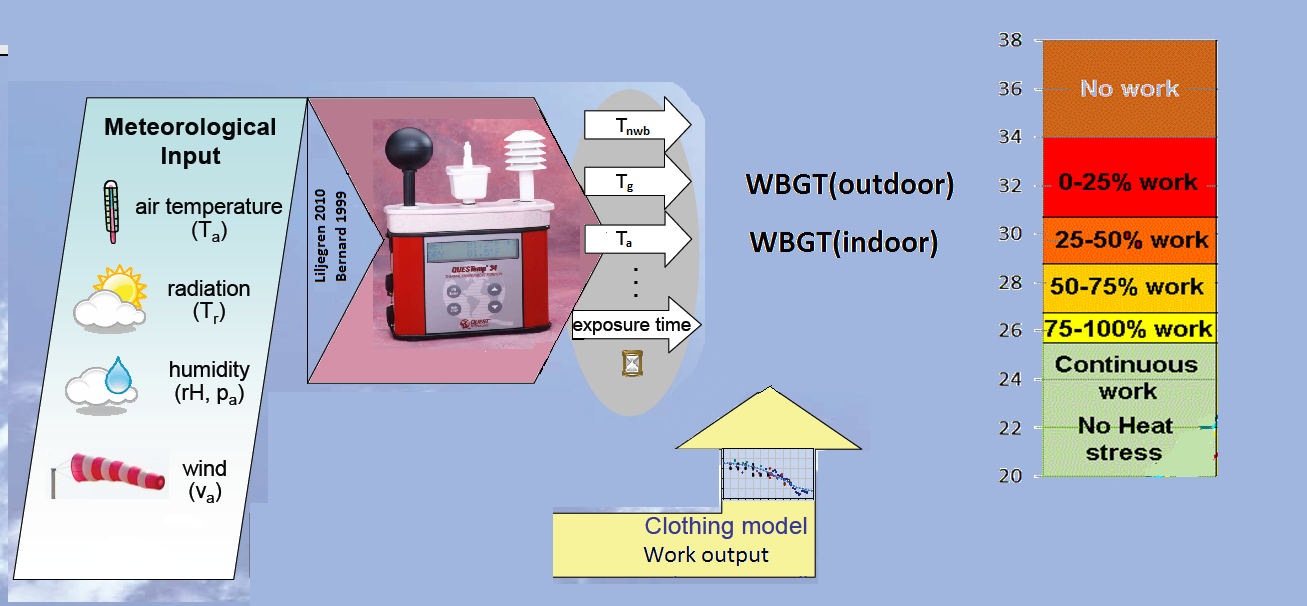 Using existing indexes: UTCI
Complex “blackbox” = commercial
Uses Mean Radiant Temperature
Qualitative
Components (Ta, RH etc) interwoven
European

Scientifically sound
Accurate
Modifiable?
Removing MRT
fUTCI=
0.93Ta-0.38Pv+0.012Pv2+0.24Tmrt-0.78V+5.3
Tmrt = Tg - 1.82V½(Tg-Ta)  [approx]
Pv = 6.11exp(19.8 - 5418 / (Td + 273))

So we have a simple heat index based on science where all the components are identifiable and easily measurable.
Can we use all heat indexes?
Can reduce every heat index to its components
except if it isn’t sensitive to one or the other.

We need to supply readily accessible conversions
We probably still need “one” main  one.
[Speaker Notes: ISO (1989) Hot environments - Estimation of the heat stress on working man, based on the WBGT-index (wet bulb globe temperature).  ISO Standard 7243. International Standards Organization, Geneva.]
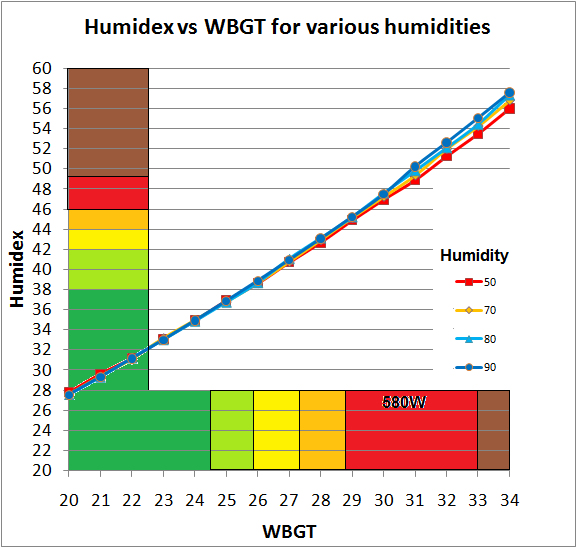 Continuous work      0-25% 25-50% 50-75%       75-100%                no
                                                   rest      rest       rest              rest                      work
So why don’t we use AT?
AT
UTCI
Chicago 1999